Welcome
Webinar: From theory to practice: how to set up a meetings programme
Our Panel
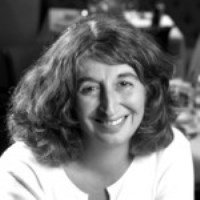 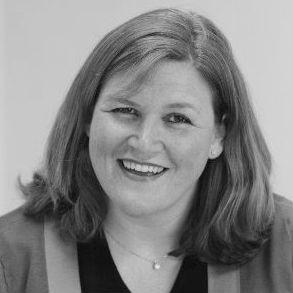 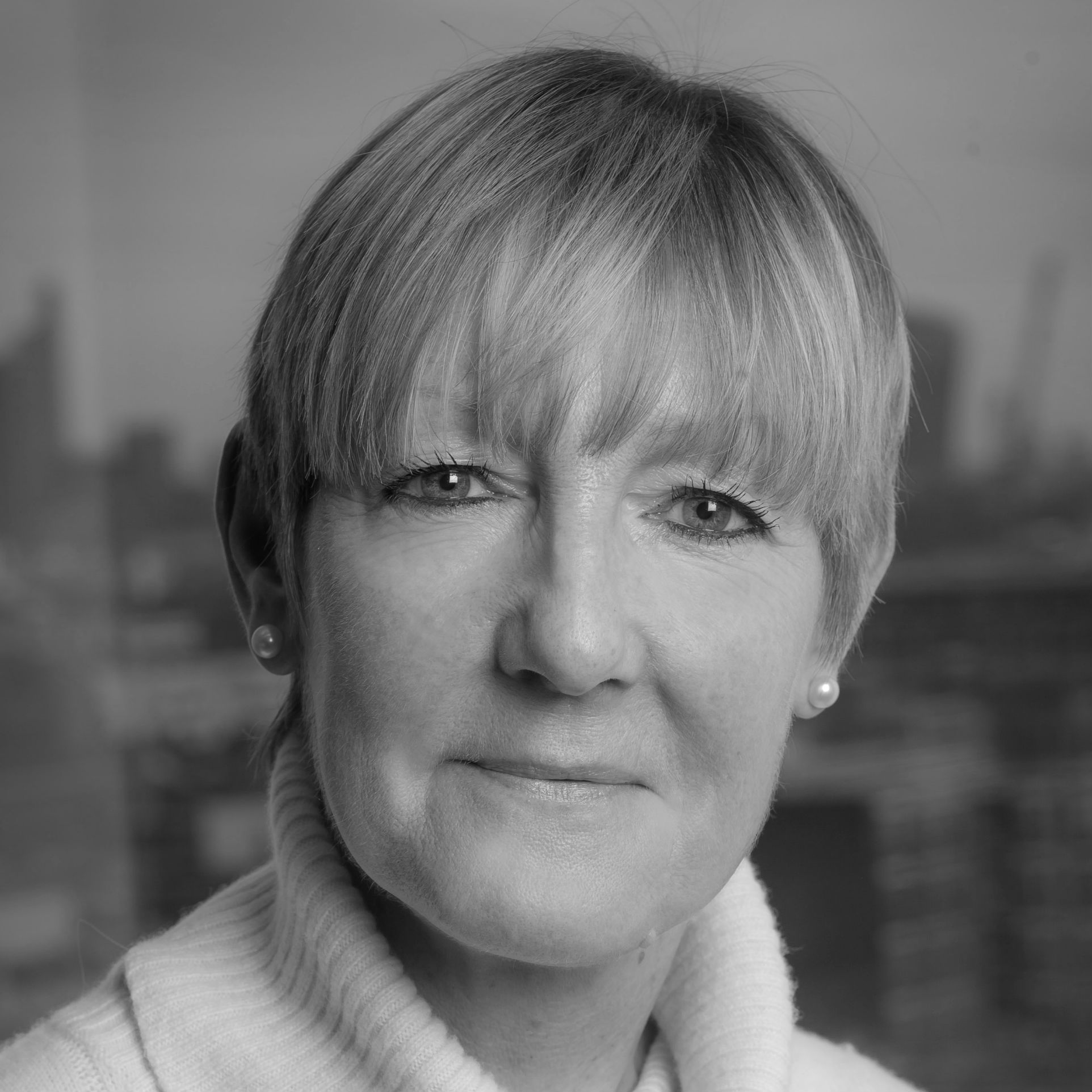 Jean Squires
Lanyon
Samantha Van Leeuwen
PwC
Betty Low
Business Travel iQ
If you have a question for our panel…
Tweet: @BizTraveliQ #btiqlive
Email: editorial@businesstravel-iq.com
Or ensure this symbol is blue       and fill the box 
to the right of your screen
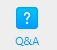 Strategic Meetings Management
Provides visibility to all meetings and event spend

Identifies best practice, share knowledge and skills 

Facilitates cost savings and risk mitigation

Ensures quality and consistency

Saves resource through efficiency and effectiveness

Provides the basis on which to leverage associated spend

Improves the experience for planners and attendees and securing the required outcomes
Be aware of the challenges
Variable payment processes
Lack of senior level endorsement
Stakeholder resistance
(internal / external)
Cultural and contractual variations
Lack of resource
No ownership
No centralisation
Questionable ROI
No policy guidelines
No consistent approach
Little or no data
Everyone faces objections
“Senior management doesn’t listen/doesn’t understand/isn’t interested”

“I don’t have any budget”

“I don’t have the data/I don’t know where to look for the data/suppliers can’t provide the data”

“I don’t have time to implement a big system”

“Today’s technology will be out of date tomorrow”

“This is just too complicated!”

“I don’t know where to start…”
So, where DO I start?
Network 
- BTiQ, industry associations and events

Ask advice

Share experiences
Phone a friend?!
Identify your stakeholders
Decision influencers
Policy makers
Suppliers
Users
Board members
Financial controller
Procurement
Security
Finance
HR
Internal departments
Sales and marketing
HR/training
Executive floor

Travel coordinators

PAs/Executive secretaries
Agencies
Specialist providers
Hotels/venues
IT/AV
Find your champions
Board member(s)?

Financial controller?
Senior sponsor
Invest in getting the support you need from the very top – without it you can’t move forward
Super users
Experienced
Vocal
Influential

Travel coordinators/meeting planners
PAs/Executive secretaries
Single department of active users
PwC meeting and events objectives
To manage the procurement, leverage spend and benchmark cost and effectiveness of suppliers

To support the firm by developing best practice processes for meetings and events 

Enhance control and visibility of meetings

Advise and manage contractual risk

Understand and manage CR implications within meetings/ venues
PwC strategic approach
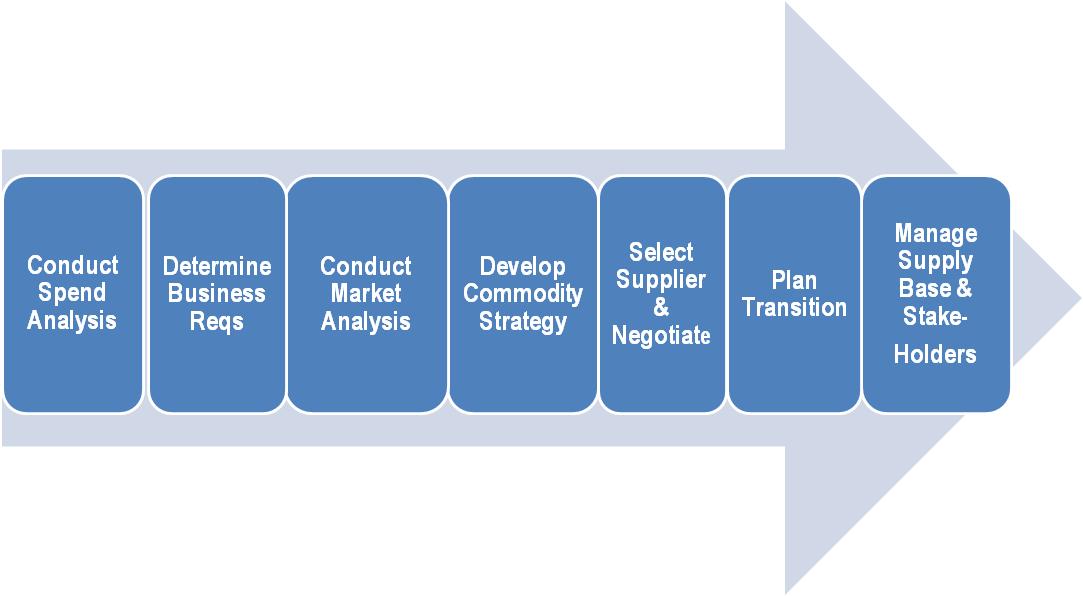 Robust 
MI
Manage 
risk
Develop 
strategy
Consolidate 
savings
Compliancy
Effective
process
Policy
Relationships
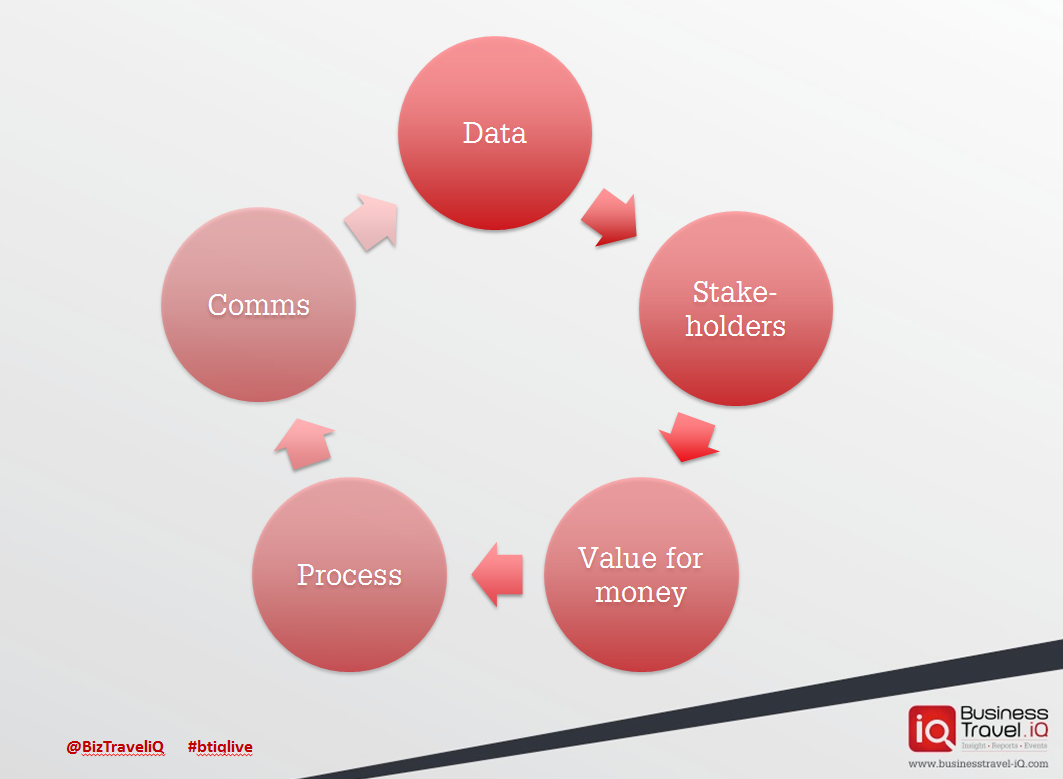 Key learnings
Relationships are key to the success of a strategic meetings programme
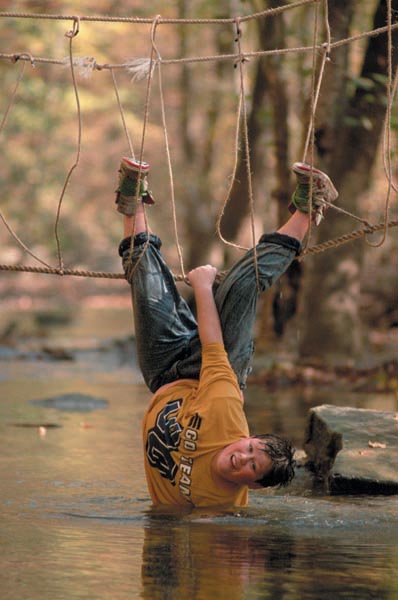 But remember longevity of process, change and relationships don’t happen overnight!
Hold open and honest conversations
Value and terms are as important as rate
Be strategic but be realistic!
Good quality MI is critical
Thank you
Webinar: From theory to practice: how to set up a meetings programme
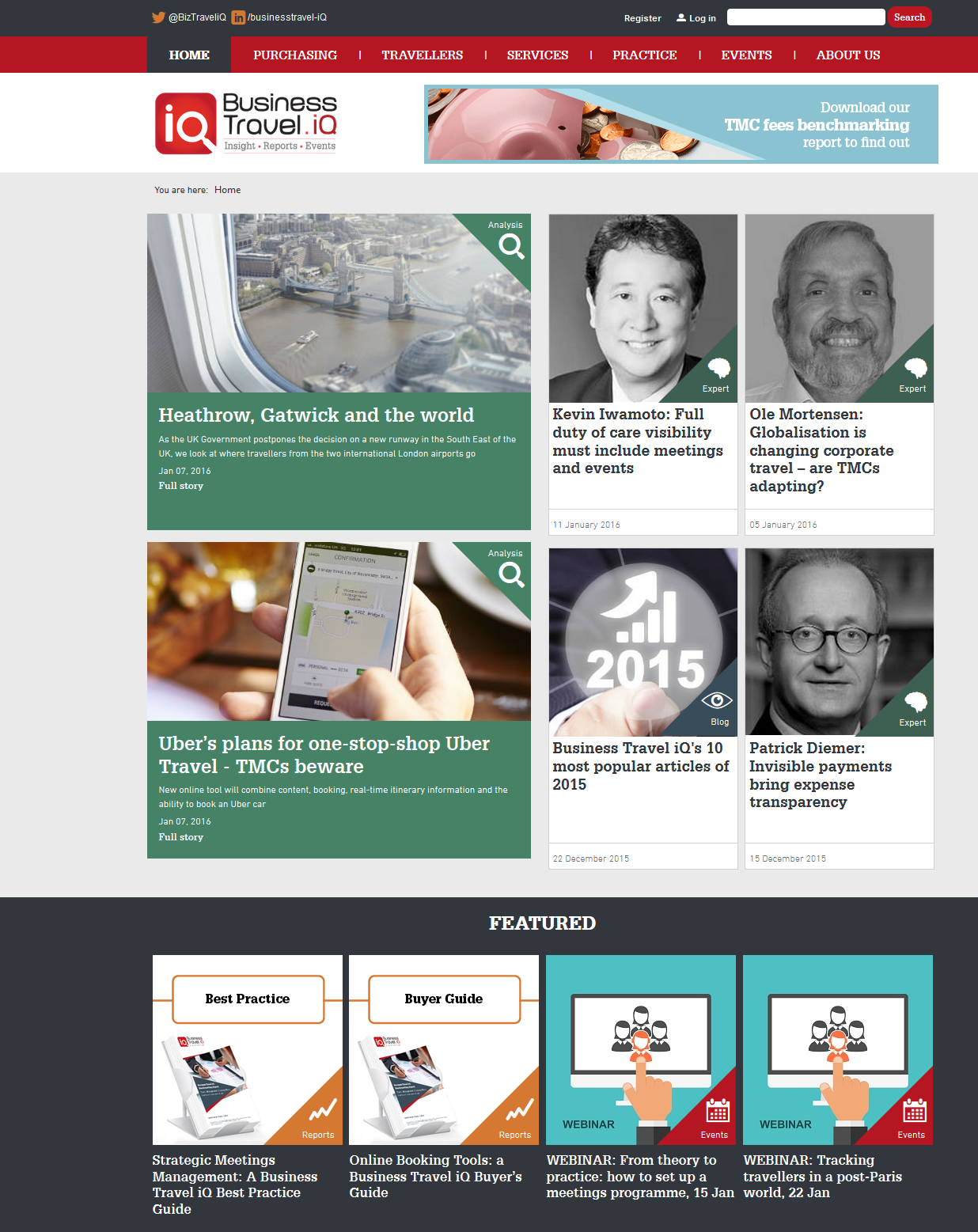 Our Panel
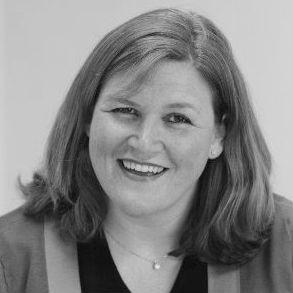 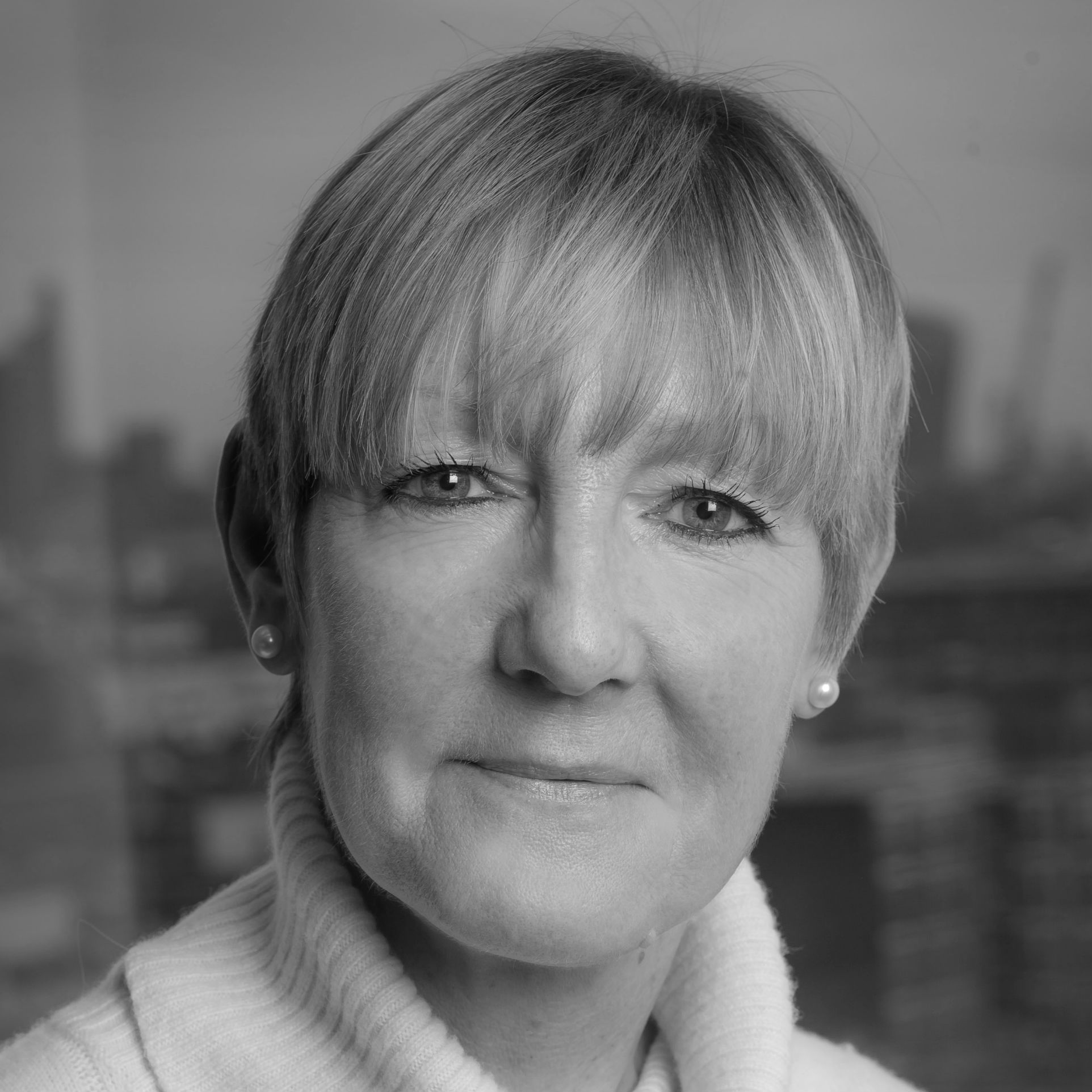 Jean Squires
Lanyon
Samantha Van Leeuwen
PwC
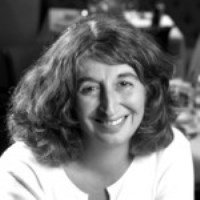 Betty Low
Business Travel iQ
Download the full report at www.businesstravel-iq.com or email editorial@businesstravel-iq.com for more information